BILAN DES LICENCES
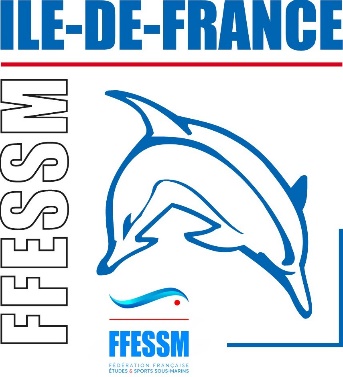 Total licenciés
La FFESSM Ile-de-Francecompte à son actif pour la  saison  18
25684 Licences comme suit :             22951 adultes, 1804 jeunes et 929 enfants
17288 Hommes 67,31% et 8396 Femmes 32,69% répartis dans 377 Clubs et 15 (S.C.A)
Répartition par département
Saison 2017-2018
Total        Adultes   Juniors	Enfants
Paris		3877	  3681	   129	   67
Seine et Marne	2722	  2304	   268	 150
Yvelines		3589	  3144	   302	 143	 
Essonne		3562	  3162	   237	 163
Hauts de Seine	4802	  4384	   299	 119
Seine Saint Denis	1734	  1558	   130	   46
Val de Marne	2719	  2570	   122	   27
Val d'Oise	2679	  2148	   317	 214